Дипломное исследование на тему:Создание локально-сетевого образовательного программного обеспечения
Выполнил: Бахметьев Станислав Сергеевич
Научный руководитель: Маргаритов Виталий Сергеевич
Проблема исследования
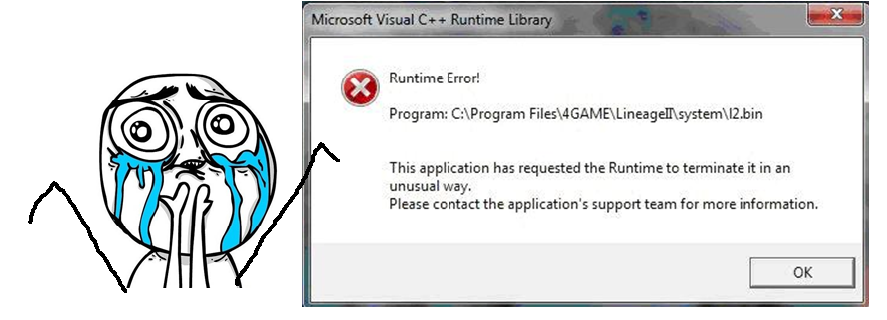 В настоящее время современная образовательная система почти не обходится без использования информационных технологий. С одной стороны, этот делает обмен данными и их обработку более быстрой и удобной, все необходимые расчеты и вычисления выполняет программа.
Но, к сожалению, такие программы часто работают нестабильно.
Задача исследования
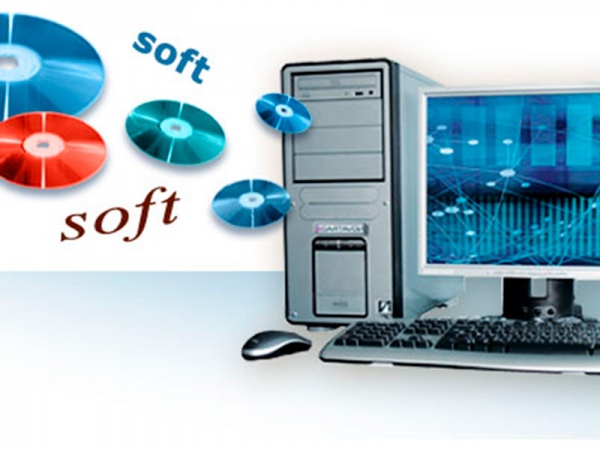 Задача исследования – создать программное средства, с помощью которых возможно будет сделать образовательный процесс более удобным как для учителей, так и для учеников, а также минимизировать технические баги и неполадки, создающие неудобства в течение образовательного процесса.
Цель исследования
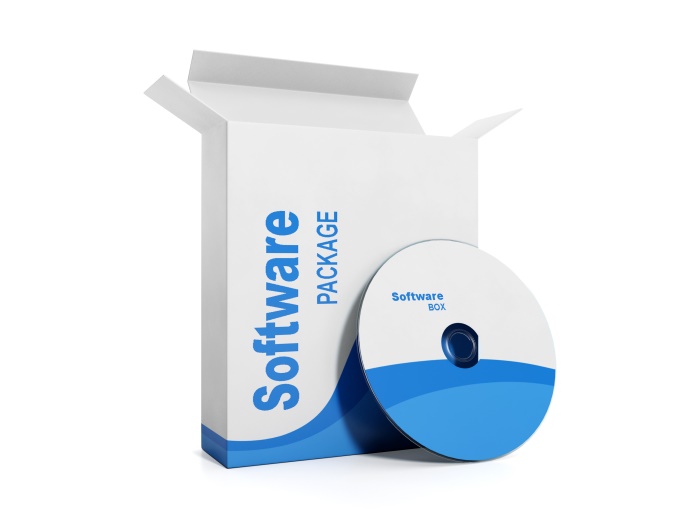 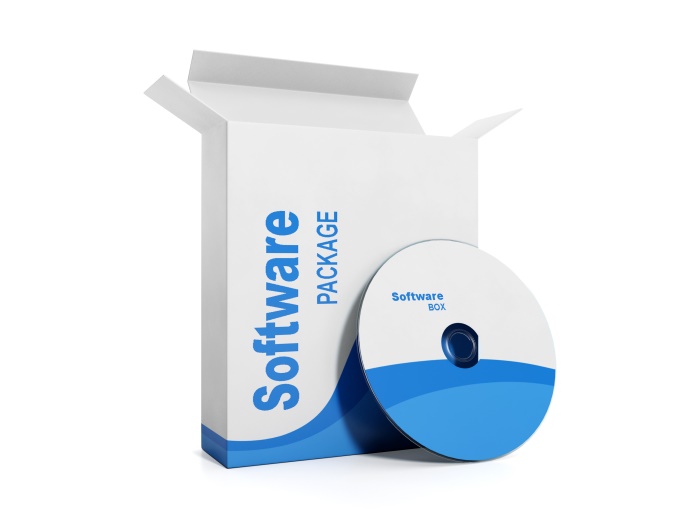 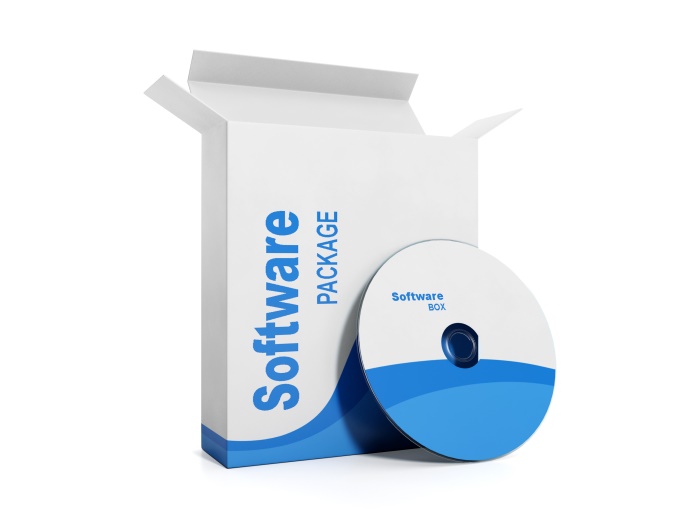 Целью моей научной работы является создание электронной тестирующей системы с включенной базой данных учеников. Работа программы осуществляется через локальную сеть, что исключает потребность в Интернет-соединении в принципе. Скорость передачи данных в таком случае сохраняется довольно высокой.
Продукт исследования
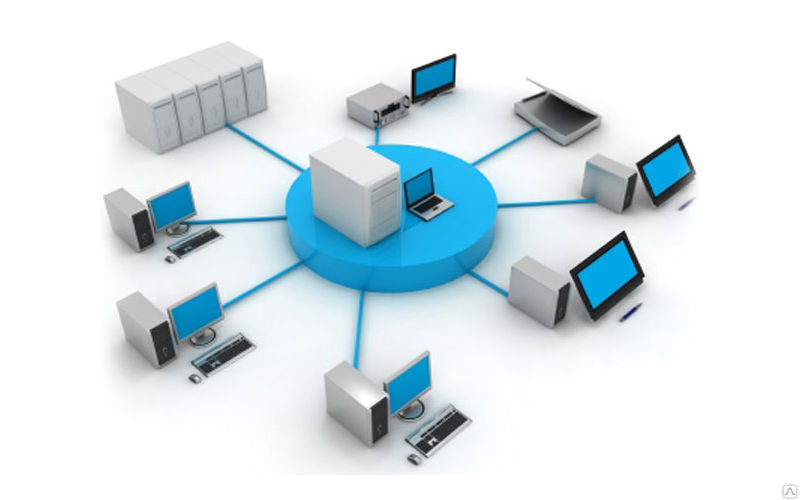 Мой продукт имеет вид клиент-серверной программы. Задача программы-сервера – управление образовательным процессом, создание и редактирование учебных материалов, сбор, хранение и обработка результатов работы в специализированной базе данных. Клиентские программы устанавливаются на компьютеры учеников, с их помощью и будут проводиться тестирования, после чего данные результатов отправляются на сервер.
Применяемые технологии
Объектно-ориентированное программирование

Клиент-серверное взаимодействие

Работа с базами данных

Работа с файловой системой
ДИСК
КЛИЕНТ
СЕРВЕР
Схема работы программы
Обработка информации
Интерфейс создания учебных материалов
Запись данных
Компонент клиент-серверного взаимодействия
Обмен
КЛИЕНТ
Обработка информации
Данными
База данных
Запись в БД
Оперативная память
КЛИЕНТ
Обработка информации
Чтение данных
Интерфейс редактирования БД
КЛИЕНТ
Обработка информации
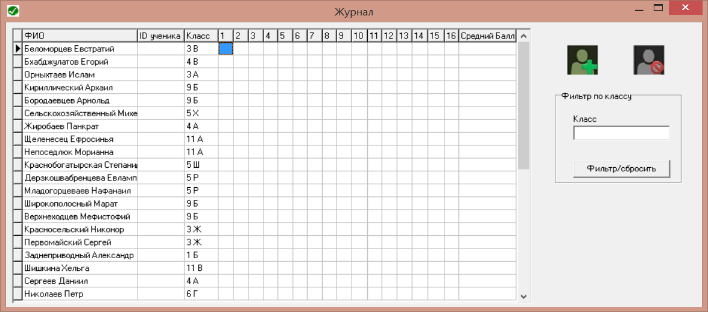 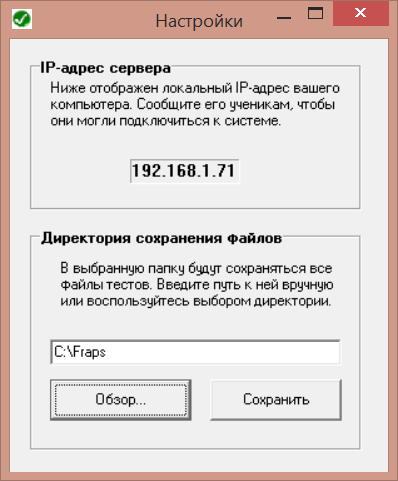 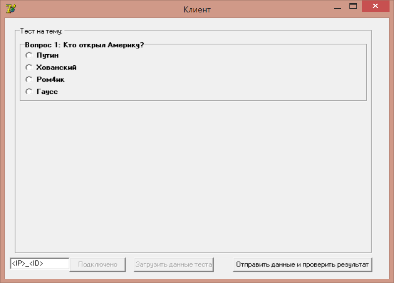 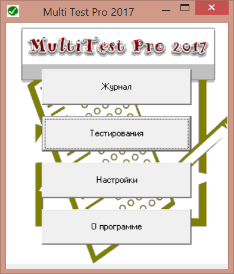 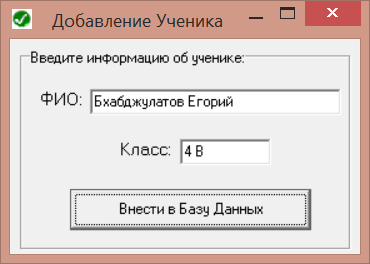 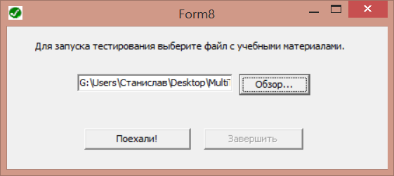 Интерфейс программы
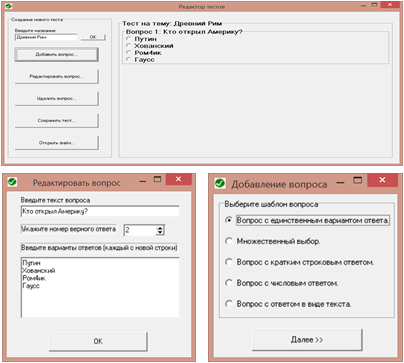 Критерий эффективности
Эффективность продукта можно оценить по следующим критериям:

Функционал программы соответствует поставленным задачам

В программе отсутствуют ошибки и баги

Программа соответствует рекомендованным системным требованиям ОС

Программа имеет удобный и понятный интерфейс
Спасибо за внимание!